Verschlüsselung von PDF Dateien
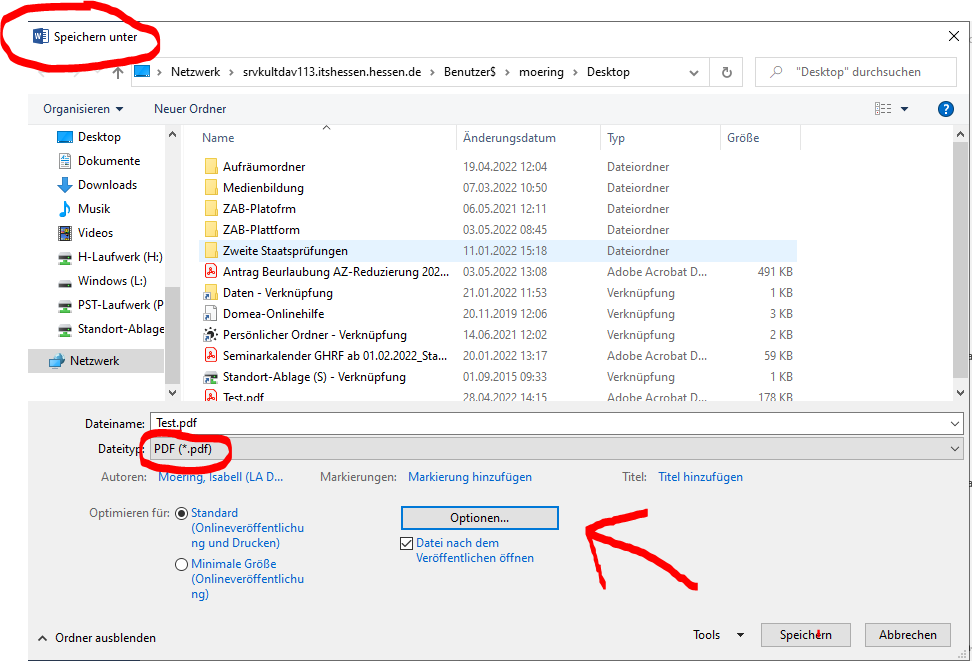 Verschlüsselung von PDF Dateien
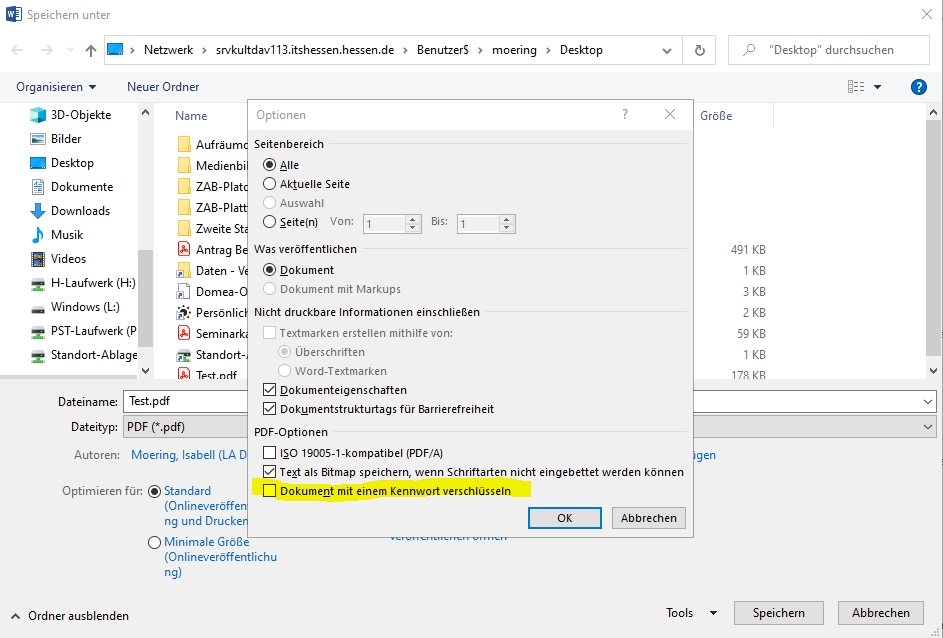 Verschlüsselung von PDF Dateien
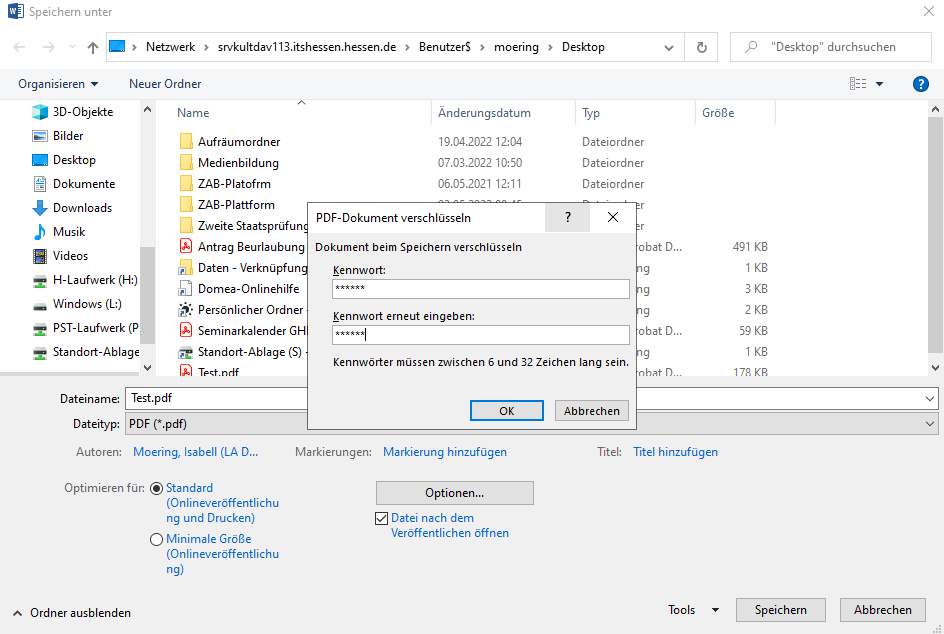 Vereinbarung:
Als Kennwort nutzen wir das Datum des Unterrichtsbesuches als 6-stellige Ziffer ohne Punkte und ohne Leerzeichen
Beispiele:
100522
151222
090622
Verschlüsselung von PDF Dateien
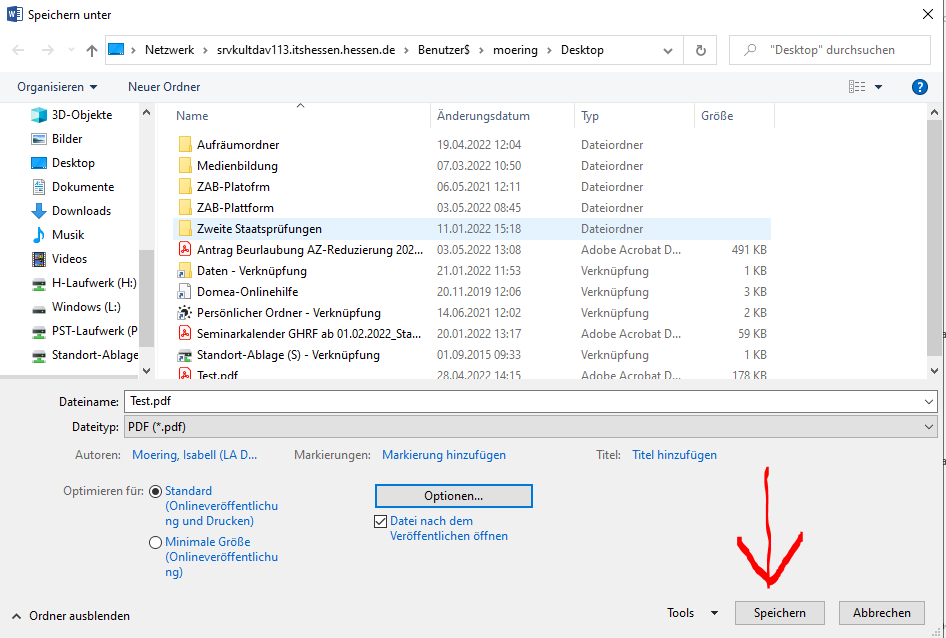 Verschlüsselung von PDF Dateien
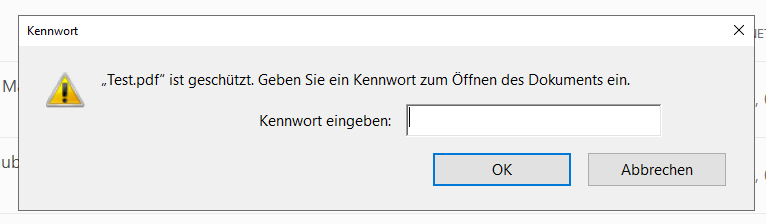